SYNTHETIC  MATERIALS
PLASTICS
Plastics  are  a  type  of  synthetic  material  that  can  be  moulded  into  any  shape  by  applying  heat  and  pressure.  Plastics  are  made  from  crude  petroleum  oil.
ADVANTAGES
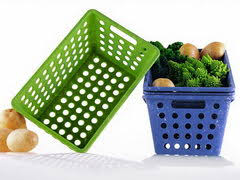 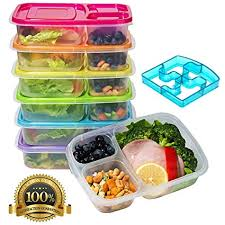 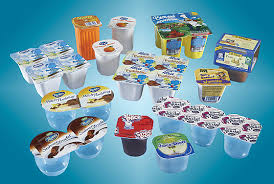 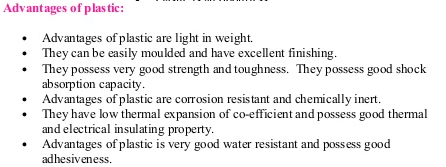 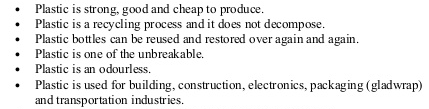 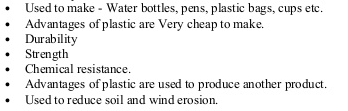 DISADVANTAGES
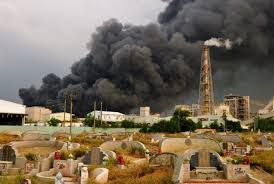 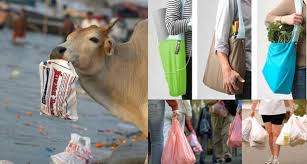 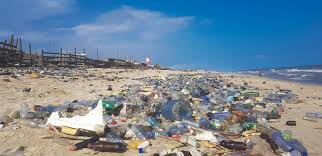 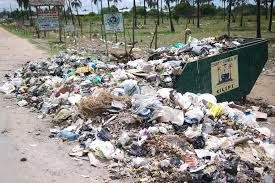 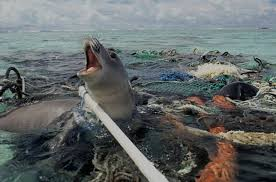 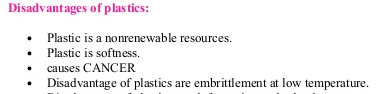 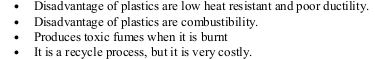